BRK1005
Learn how to establish a successful Project & Portfolio Practice, First Hand
Bill Allars – AGL
Keith Rigoni – Stryker
Rob Hirschmann – Projility
Yuval Stern – Microsoft (Facilitator)
Agenda
The AGL Experience
The Stryker Experience &Words of Wisdom from Projility
Q&A
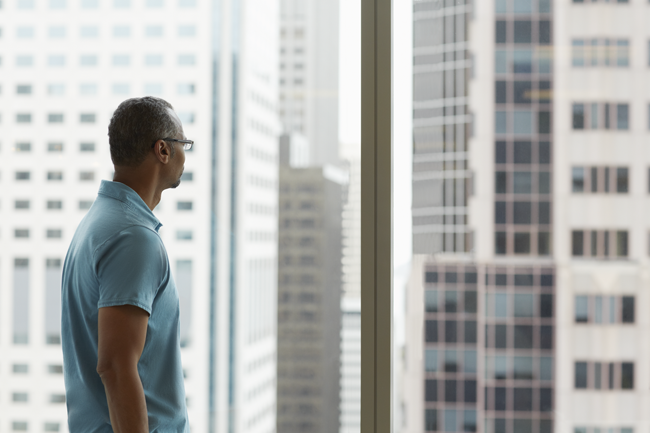 Benefits of PPM
A Forrester Total Economic Impact™ Study 
Commissioned By Microsoft 
Sean McCormick, December 2015
ROI
301%
NPV
$12,546 per user
Payback period
6.7months
Total benefits
$8,359,959
STRATEGIC ALIGNMENT & ORGANIZATIONAL AGILITY
Project Management
EXCELLENT PROJECT
& PROGRAM EXECUTION
Resource Management
EFFECTIVE RESOURCE MANAGEMENT
Portfolio Management
INCREASED PRODUCTIVITY
Project Collaboration
Portfolio optimization
Out-of-the-box reports
Seamless BI integration
Project planning
Project tracking
Out-of-the-box reports
Systematic resource requests
Visualized heat maps
Robust resource analytics
Office 365 communications
Document management
Risks and issue management
Productivity will become the primary source of competitiveness and profitability for most companies

-The Conference Board
14%
increase in resource utilization

-Forrester *
14%
increase in project throughput 

-Forrester *
75% saw better alignment of strategic priorities and projects
-Forrester *
* The Total Economic Impact(TM) Of Microsoft Office 365 PPM, a commissioned study conducted by Forrester Consulting on behalf of Microsoft, December 2015
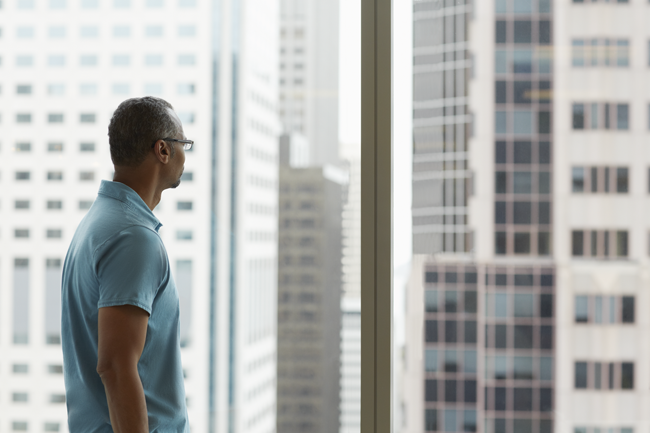 Benefits of PPM
STRATEGIC ALIGNMENT & ORGANIZATIONAL AGILITY
INCREASED PRODUCTIVITY
EXCELLENT PROJECT
& PROGRAM EXECUTION
EFFECTIVE RESOURCE MANAGEMENT
Project Management
Resource Management
Portfolio Management
Project Collaboration
Portfolio optimization
Out-of-the-box reports
Seamless BI integration
Project planning
Project tracking
Out-of-the-box reports
Systematic resource requests
Visualized heat maps
Robust resource analytics
Office 365 communications
Document management
Risks and issue management
Productivity will become the primary source of competitiveness and profitability for most companies

-The Conference Board
14%
increase in project throughput 

-Forrester *
75% saw better alignment of strategic priorities and projects
-Forrester *
14%
increase in resource utilization

-Forrester *
* The Total Economic Impact(TM) Of Microsoft Office 365 PPM, a commissioned study conducted by Forrester Consulting on behalf of Microsoft, December 2015
Attend the Project sessions
and, visit our booths in the expo area
The AGL Experience
AGL
Overview
One of Australia’s Leading Integrated Energy Companies 
Largest owner, operator and developer of renewable energy generation in Australia
More than 3.7 million customers across Australia
MS Project Online
First production instance went live in August 2014 (Subsequent instances went live in January and May 2015)
Over 800 users across the three instances
System has been integrated with MS Power BI to produce customer dashboards for IT Executive Management
Project Portfolio
Within the domain I am involved with, there may be 20-30 active projects at any time with up to 100 being delivered in a single year
MS Project Online is used to manage projects from first thoughts through to benefits realisation
AGL Solution ObjectivesA road with no destination is always long – Ash Grunwald
What is the problem you are trying to solve?
Operational optimisation and the payment of an efficiency dividend?
Transitioning from the transactional to the transformational?
Moving from providing information to management to providing insights?
Improving the project delivery culture?
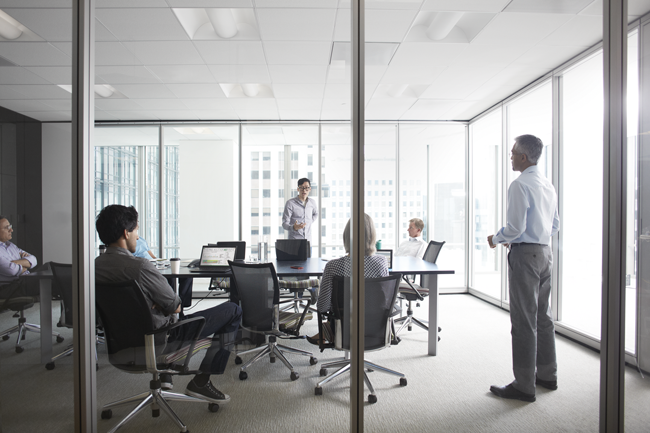 AGL Solution Objectives”If you don’t know where you are going, any road will get you there” – Lewis Carroll
What did AGL want to achieve from Project Online?
A single source of truth for all project related data
Visibility of project costs across all portfolios 
Consolidated data to support enhanced reporting of project, program and portfolio health
A mechanism for tracking Benefits Realisation
Insights into Resource Allocation and Utilisation
Real-time Project Status and Health Indicators
Simplified portfolio reporting (Turn a 2-day activity into a 20 minute activity)
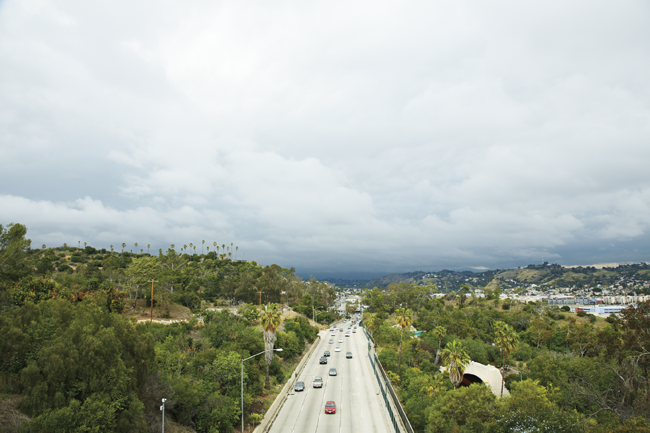 Why Microsoft PPM?Moving from the Dark Ages to the Age of Enlightenment
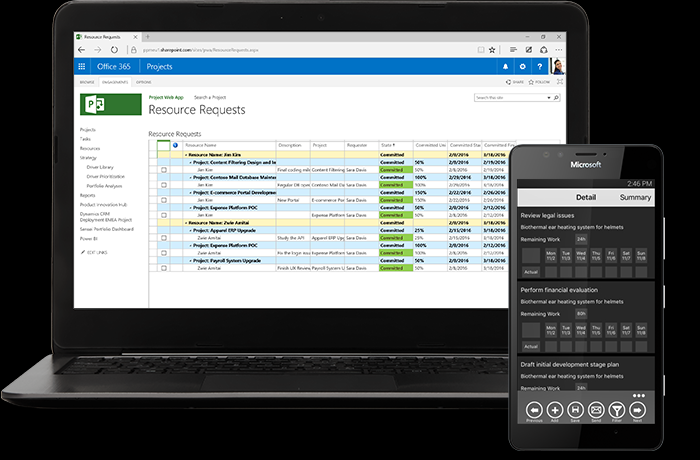 Cloud-based solution that aligned with the AGL IT Strategy
License-based model
Portfolio & Project Management capabilities
Capture of metadata, documents and registers in a single location
Access to functionality upgrades as they become available
Available as part of our existing Office365 subscription
Links easily to MS Power BI for Dashboarding
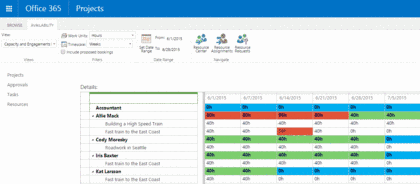 Solution Lifecycle & ProcessPPM in 3 months (It can be done, for less than you think)
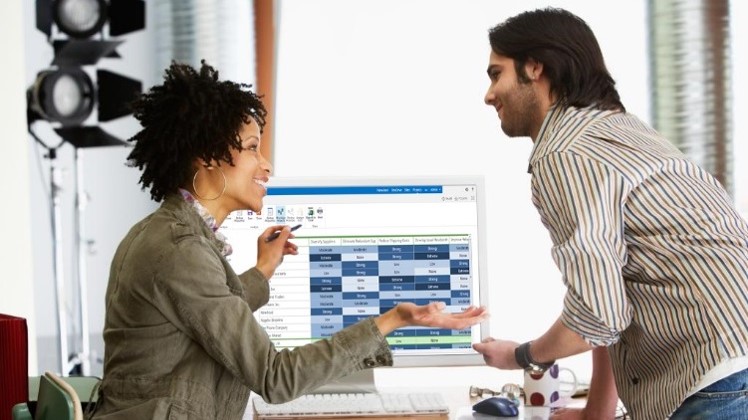 Key Lessons Learned
Change Management effort is significant and is easy to under-estimate (particularly if you change processes or remove Project Manager discretions)
You will underestimate the number of licences that you require (we estimated 250, it is now over 800)
Build it and they will come – We started with one instance, we now have three
Don’t try to boil the ocean at the first attempt – Develop a roadmap for the product implementation and execute against it
PPM MethodologyWaterfall, Agile & Hybrids
Having robust methodologies at the outset of your journey will stand you in good stead as they can be automated as part of the implementation
Standardise as much as you possibly can – if two workflows are similar, can you make them the same?
You define the workflows you want – the tool implements them
While there is limited “out of the box” support for Agile, you can support Agile projects in MS PPM with a little bit of imagination (Hint: Track sprints rather than backlogs)
You don’t have to automate everything at once
Our initial workflows reflected only the key project phases
We have subsequently automated the work management processes with our key delivery partners and are currently looking to automate the development of agendas, actions and decisions from our project governance (Approval) forums
Tool Implementation(Or Tips for Young Players)
Utilise a partner when implementing MS PPM 
They will have a standard product offering that will meet most of your needs
Leverage their knowledge of other installs and tool capabilities
They will ask you why you do certain things (save you from yourself)
Develop internal administration skills for the system
MS PPM Administration
SharePoint
MS Power BI for dashboarding and reporting
Utilise your partner for strategic developments, not the day-to-day tasks
Start small but think big
Almost anything can be a resource
We use MS PMM to track the use of development landscapes and test environments
Make sure you have Executive support for the changes being made to help enforce the new way of doing things
Regularly review the product roadmap
http://fasttrack.microsoft.com/roadmap
Consider the use of Office365 Planner and Wunderlist Functionality as it becomes available
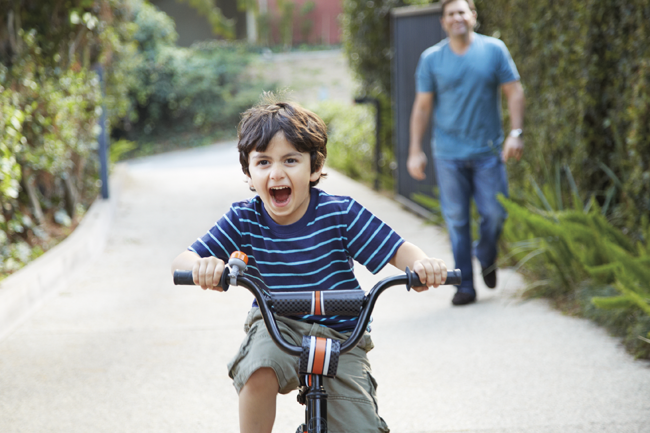 The Stryker Experience &Words of Wisdom from Projility
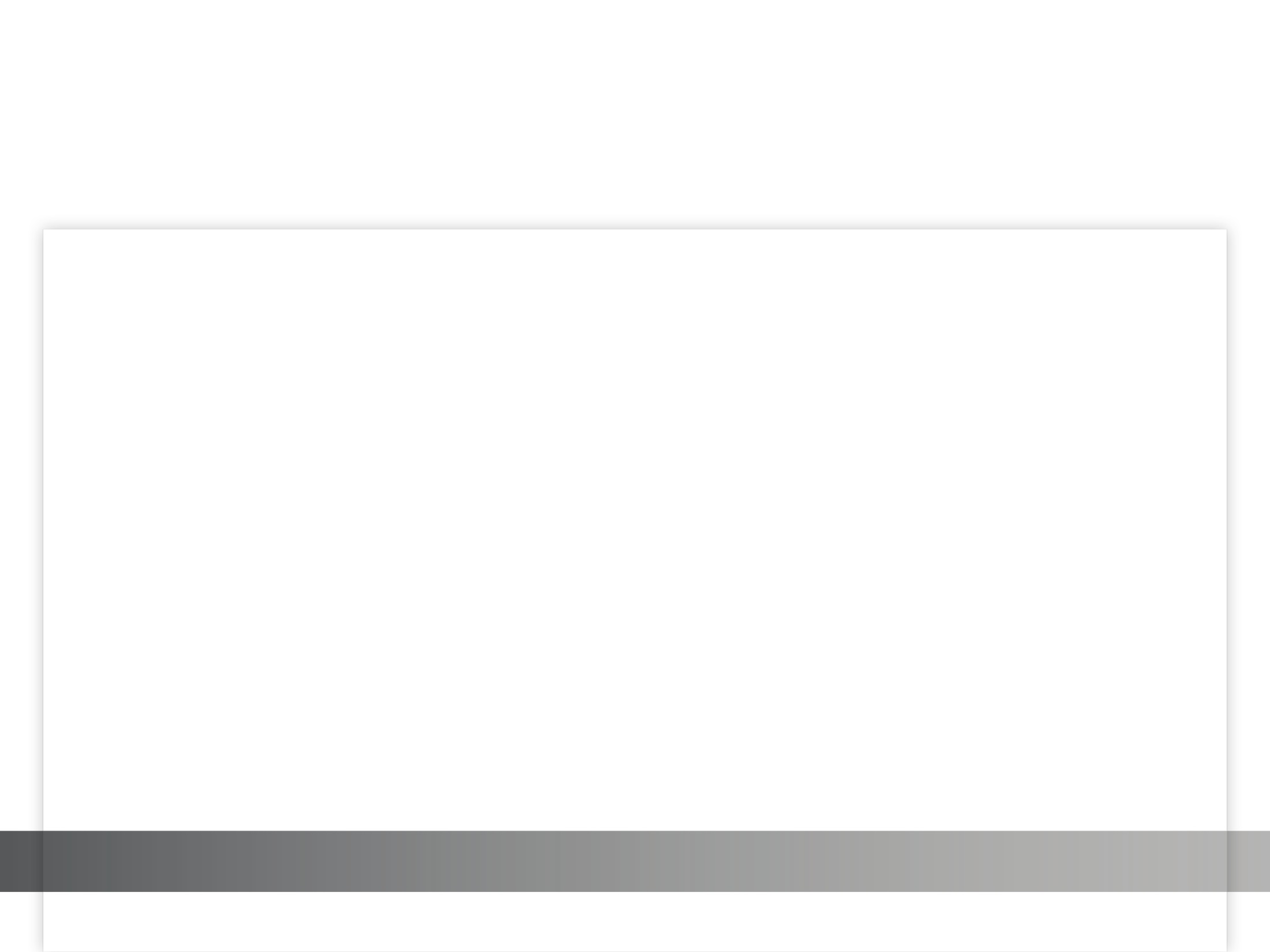 Stryker at a glance
S&P
500
included in the Standard & Poor’s 500 Index
27,000+
employees worldwide
$9.9B
in annual global sales in 2015
#287
on FORTUNE 500
36
straight years of sales growth
4,898
patents owned globally in 2015
44
manufacturing 
and research & development locations worldwide
100+
countries where Stryker products are sold
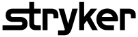 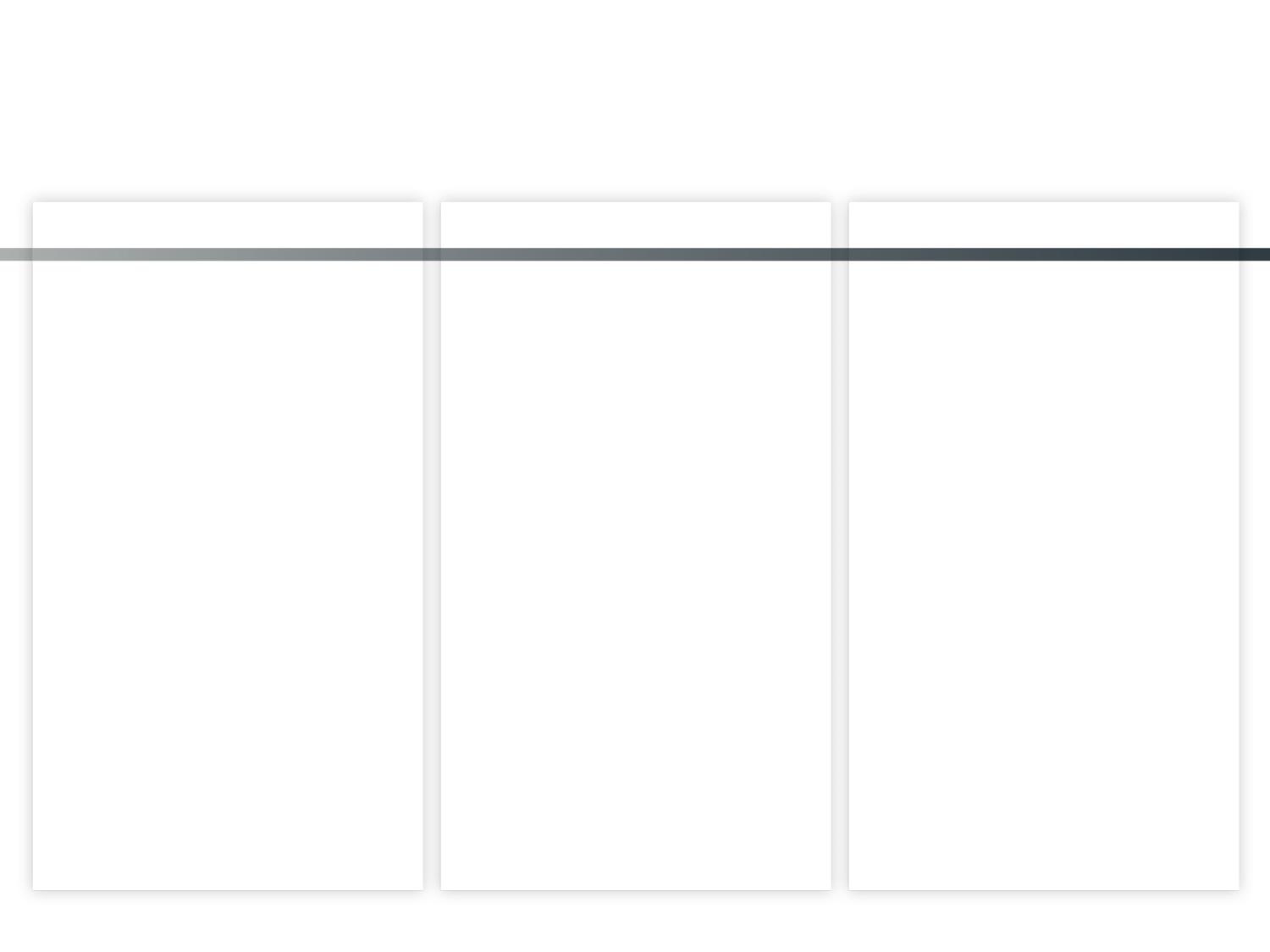 Depth and specialization
75+ years of innovation have led to a portfolio of more than 60,000 products.
Orthopaedics
Medical and surgical equipment
Neurotechnology and spine
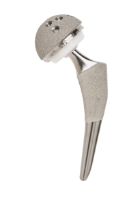 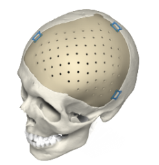 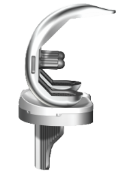 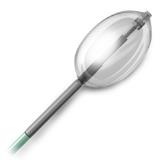 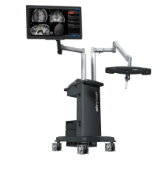 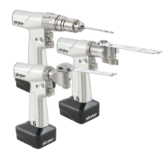 Sports Medicine
Hips
Knees
Power Tools & 
Surgical Equipment
Computer Assisted Surgery
Craniomaxillofacial
Interventional Spine
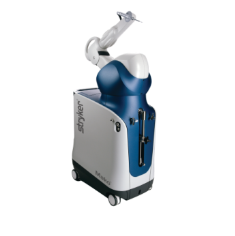 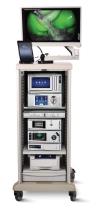 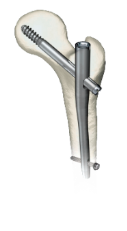 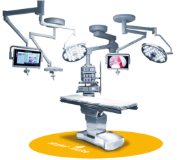 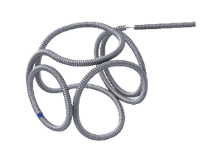 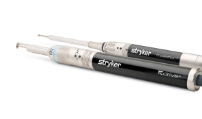 Reprocessing & Remanufacturing
Robotic-Arm Assisted technology
Trauma & Extremities
Minimally Invasive Surgical Solutions
Infrastructure & Integration
Neurosurgical, Spine & ENT
Neurovascular
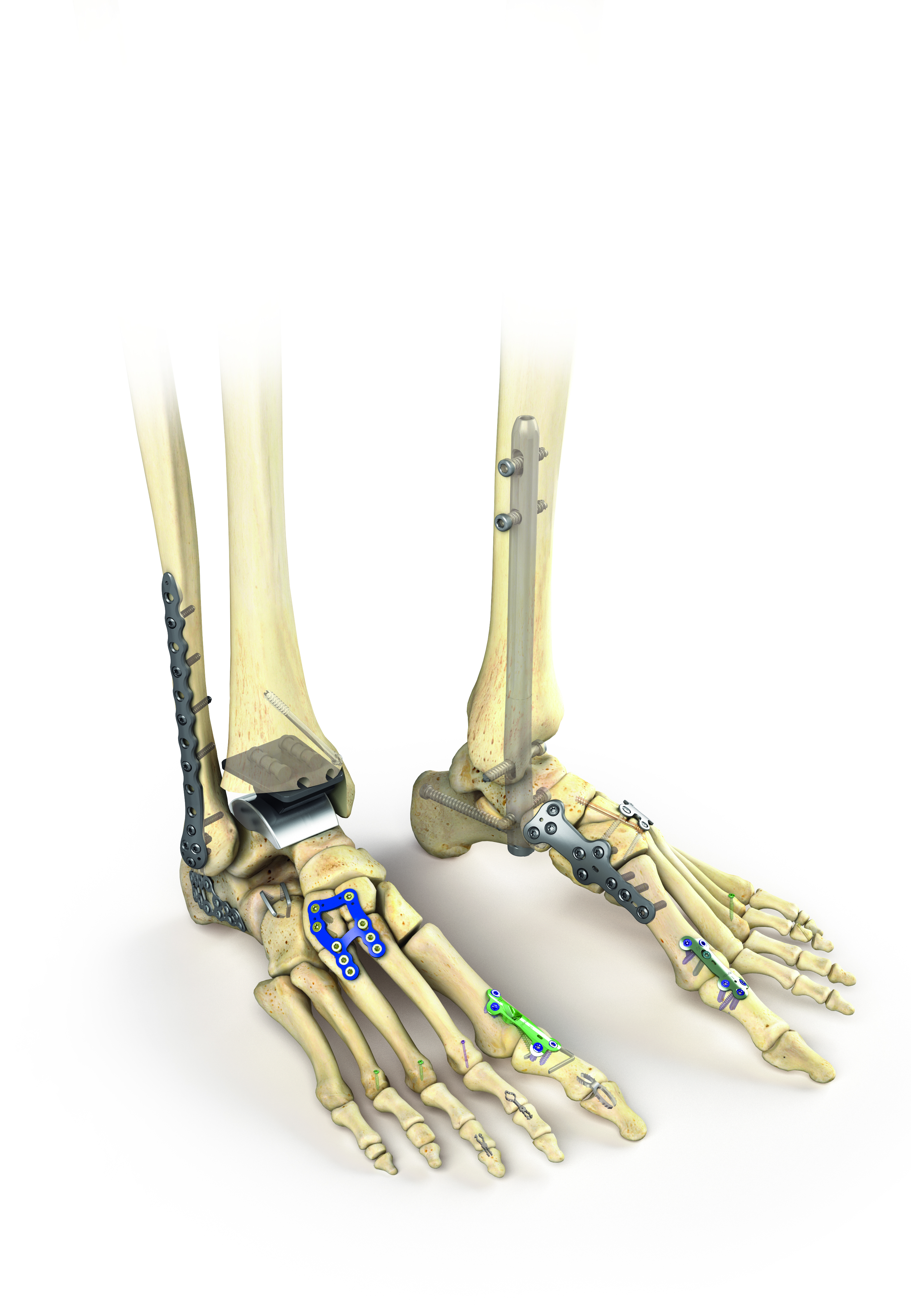 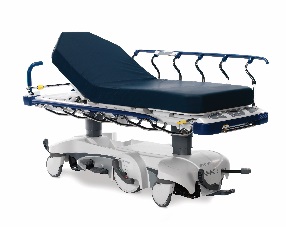 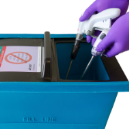 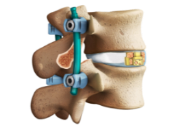 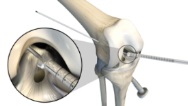 Patient Care, Patient Handling & EMS Equipment
Reprocessing & Remanufacturing
Spinal Implants 
and Biologics
Foot & Ankle
Sports Medicine
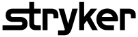 Note:   Not all products and services are available in all global markets.
Project Background
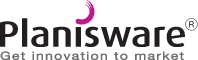 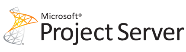 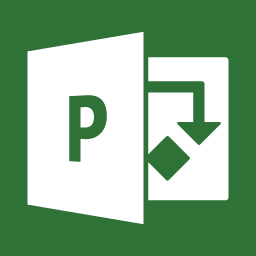 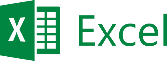 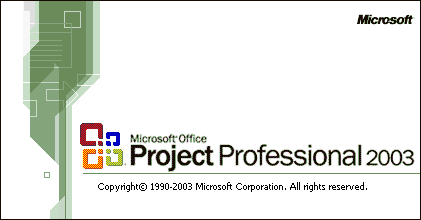 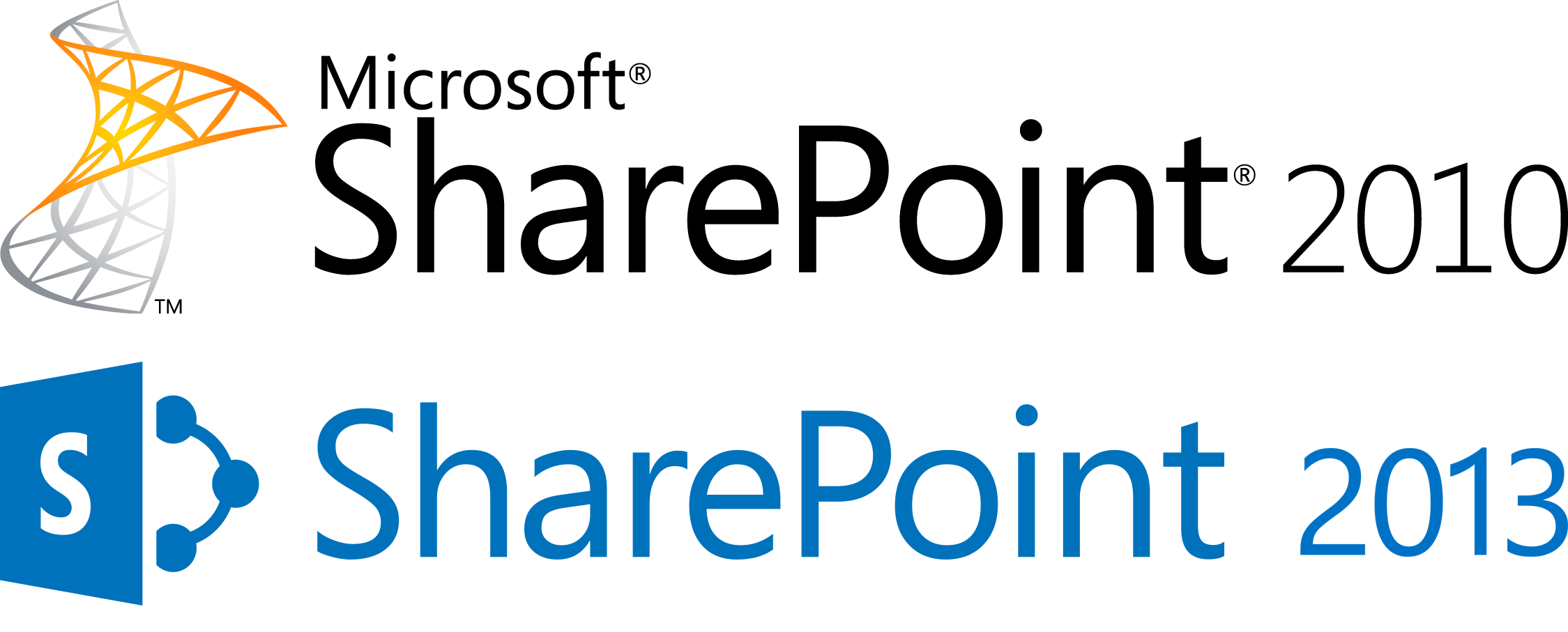 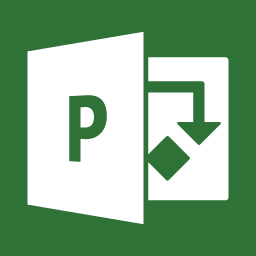 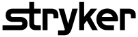 September 29, 2016
17
Objectives
Implement a centralized PPM Tool
Established a Global Project Management Methodology
Grow in Project Management Maturity
Expand Business Intelligence & Reporting
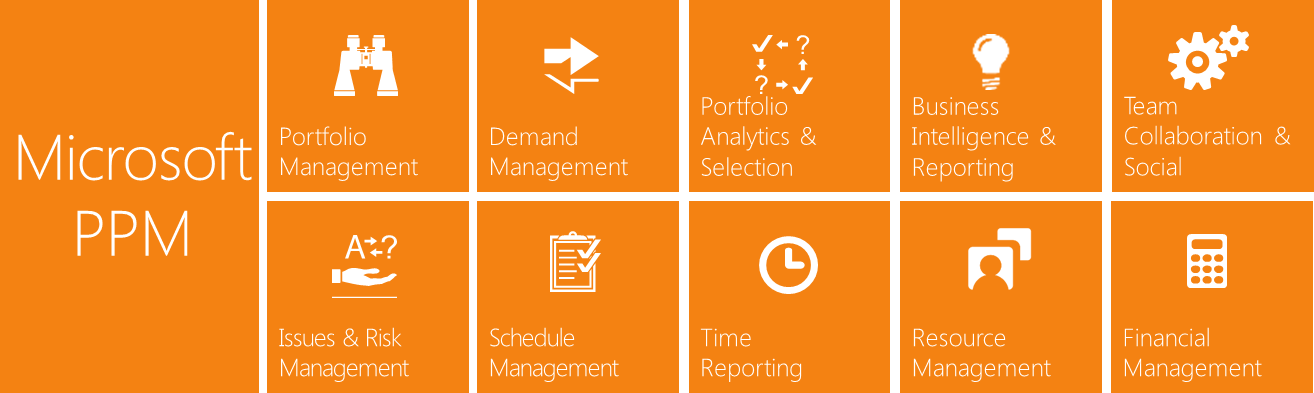 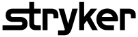 The decision to use Microsoft PPM
White Papers
Demos
Secondary Tool Usage
Trial Division Local
Trial Division Enterprise
O365 Rollout/Integration
Past Experience
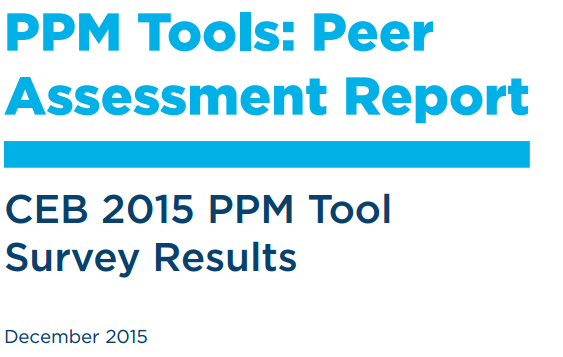 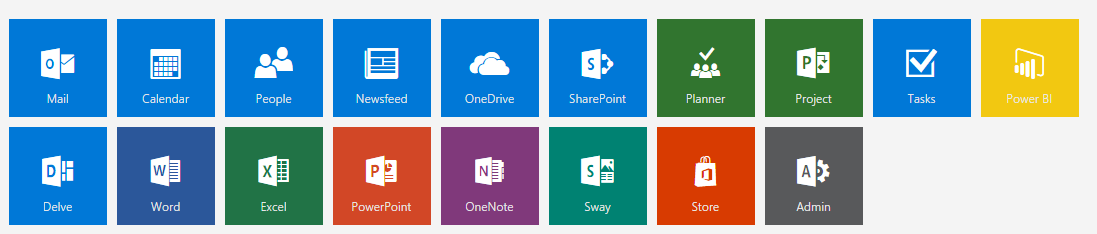 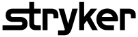 Solution Lifecycle:
Processes
PPM Standard V1 published
Vendor selection process Started
PPM Standard V3
ST Selects MSPO, Lighthouse Chartered
PPM Standard V2
CER Approved,
PowerBI selected as PPM BI platform standard
PPM Steering Committee formed
Work on PPM Standard Began
2016
2011
2012
2013
2014
2015
2017
First use of Interdivisional Reporting used showing need for Enterprise type system
First cross-divisional PPM tool launched
2.0 Budgeted
Launched Nine Divisions on MSPO
Larger Enterprise type trial launched
Various legacy single division PPM platforms
First mini trial, Projility chosen as Stryker Strategic Partner
Technology
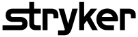 Methodology for PPM implementation
Detail Low; Strategic: High
PPM Steering Committee
PMO Network
Divisional Connect Sites
PPM Standard Implemented
PPM Standard Revised
Workstream Committee
Implementation Documentation
Detail High; Strategic: Low
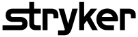 Tool Implementation
Expect
Ease of use
High user adoption
Integration (O365 and adjacencies)
Ease of Access
Don’t Expect
Full access to the backend
Full depth of capabilities (does everything well, nothing great) 
Out of the Box Reporting
Approach
Have strong Project Management Processes before starting
Customization is bad
Simpler is Better
Start OOB, grow in Stages
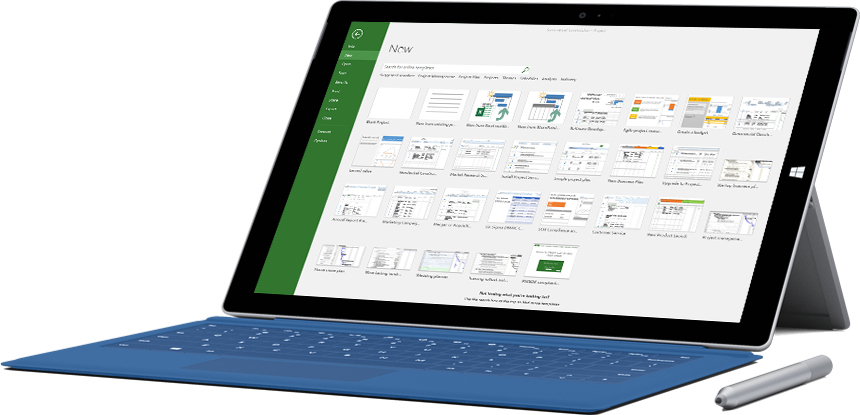 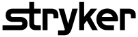 PPM Deployment
Resource Center Analysis and Reporting - enterprise
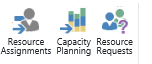 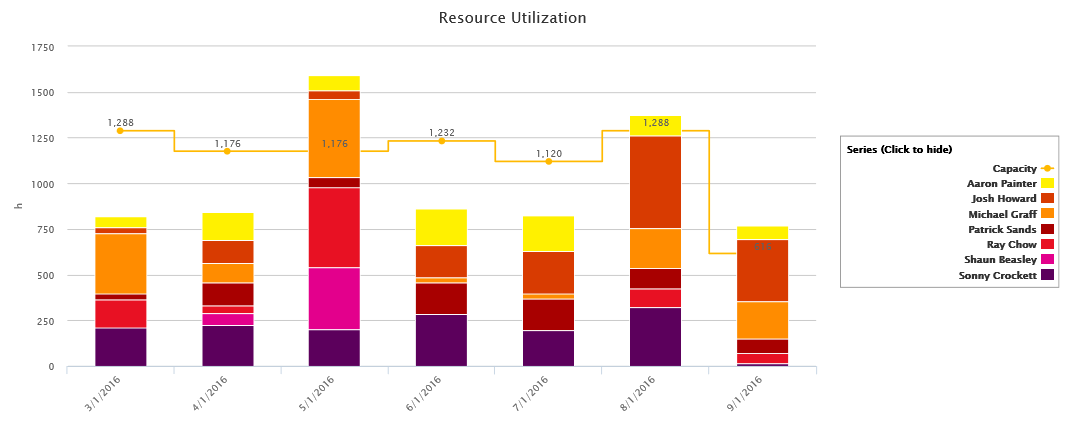 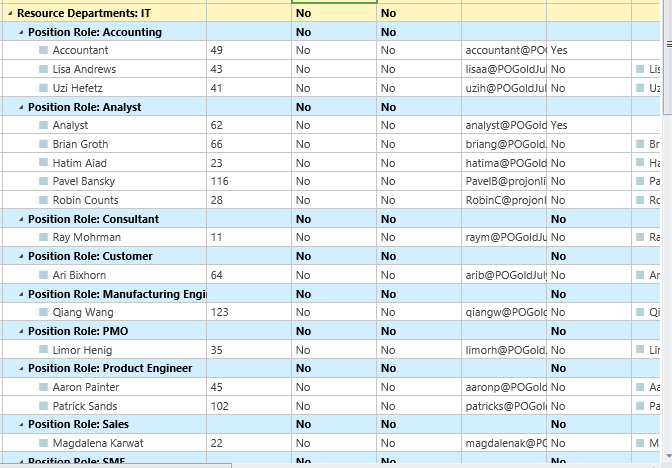 Generic and Named Resource Grouping
Organized by Department/Business Unit
Ability to analyze and track forecasting, workload and utilization across the Resource Pool
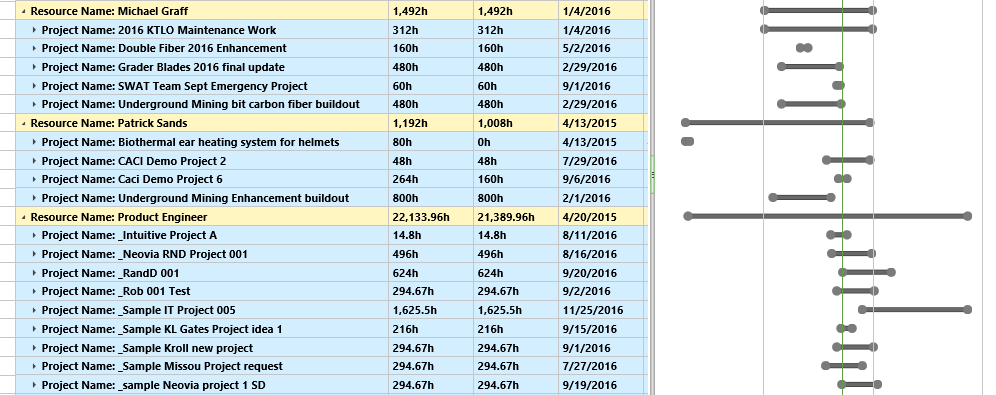 PPM Deployment
Project Center Aggregation – multi-unit portfolio
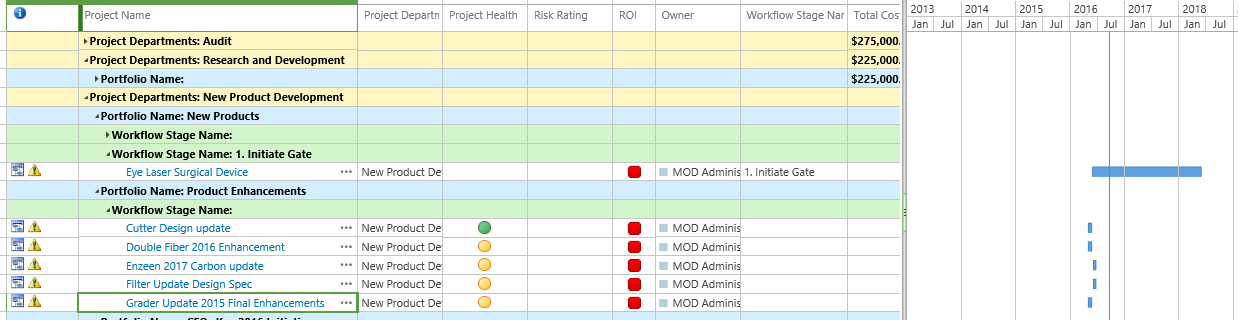 Hierarchies
Business Units
Portfolios
Projects
Lifecycle Phases
PPM Deployment
Portfolio Selection and Optimization
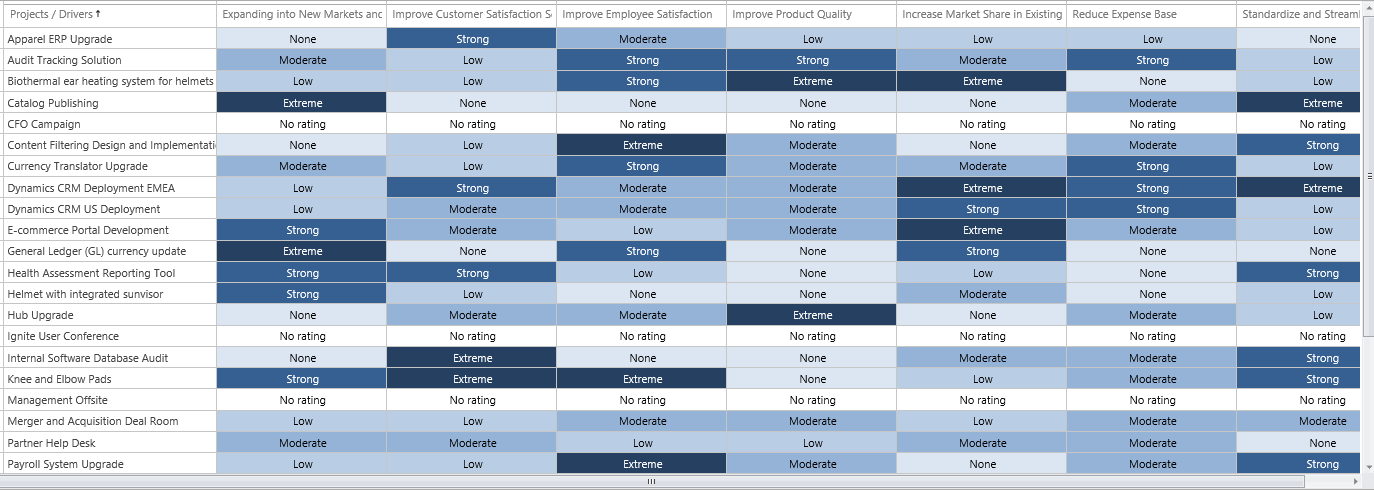 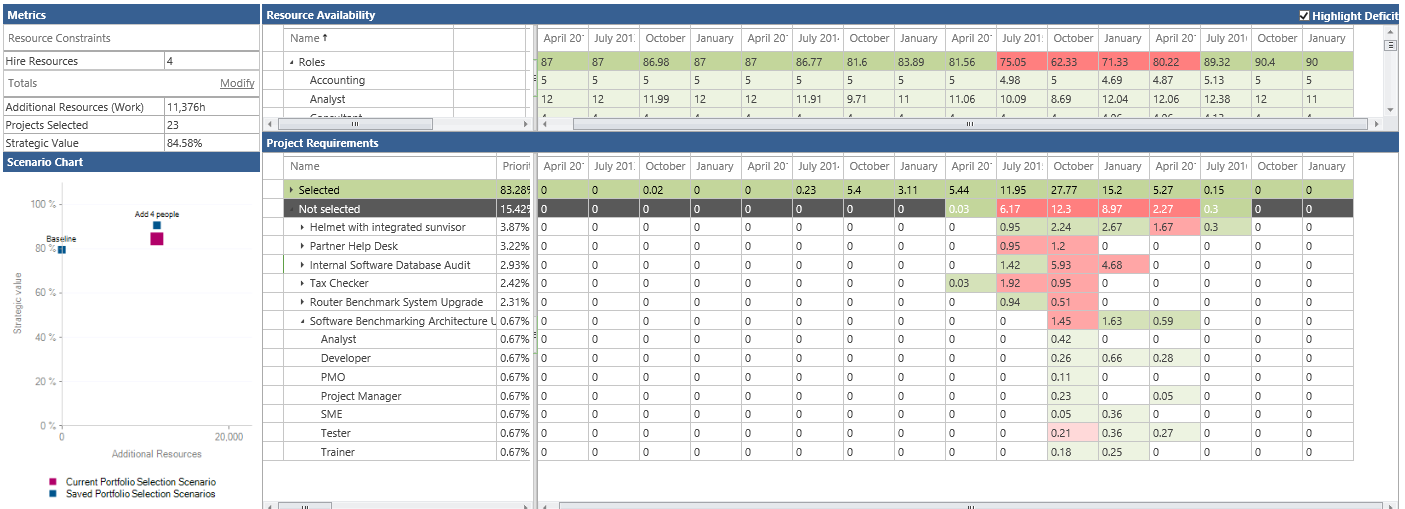 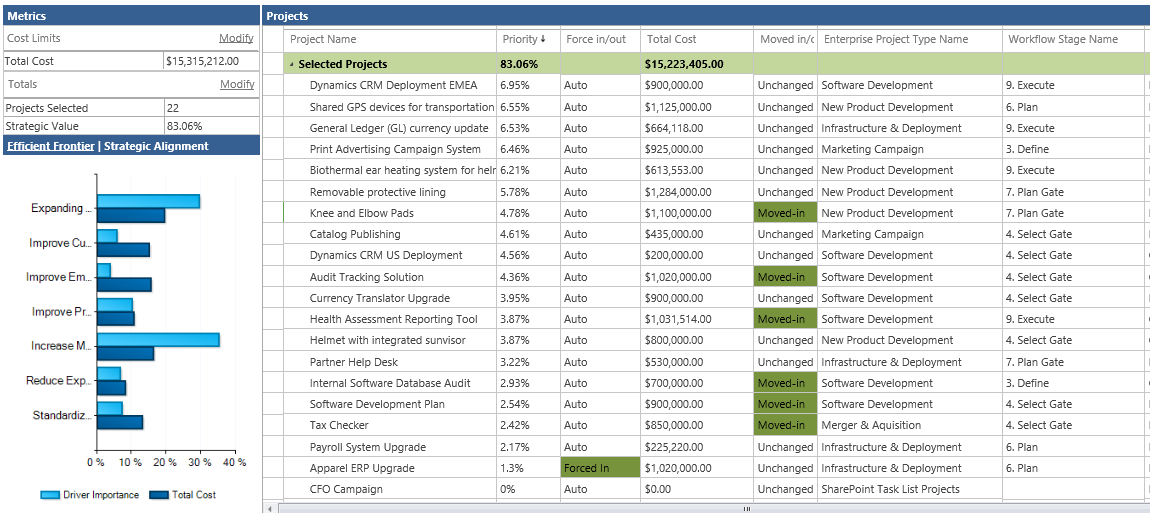 Several business units planning use in near future
PPM Deployment
Power BI Enterprise Reporting
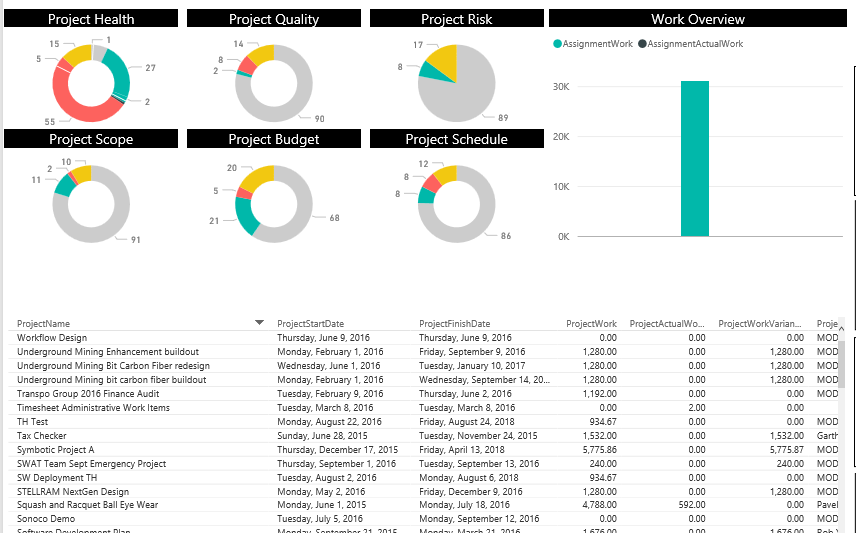 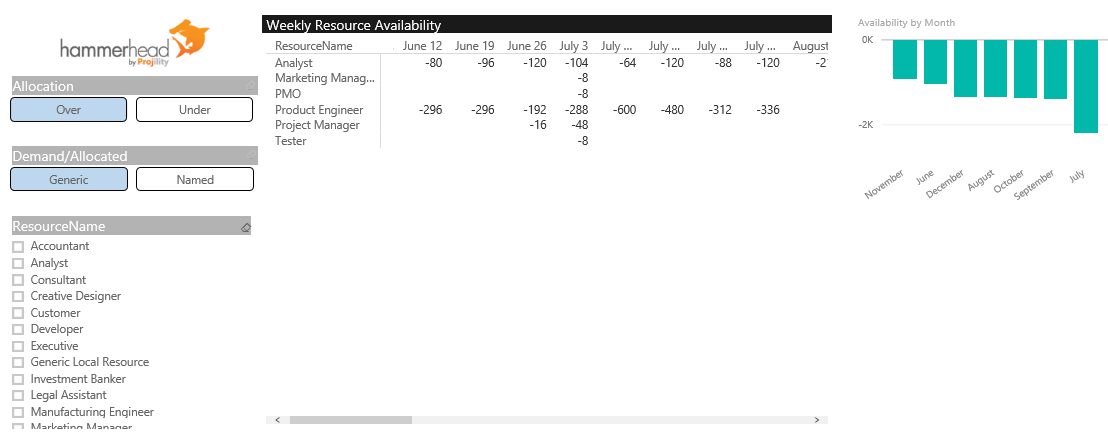 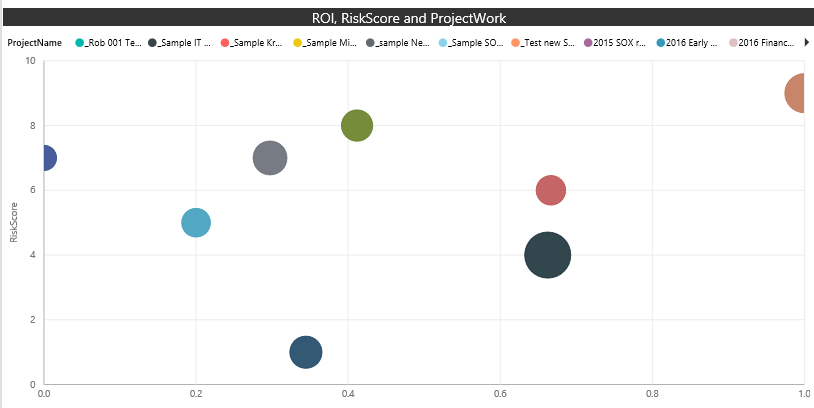 Enterprise (beyond PPM) reporting approach leveraging Power BI
Lessons Learned
Understanding Target Business Processes & Impact
Automate Change
Drive Change
Critical: each business unit may have different requirements. Agree on the 80%, allow for the ‘unique 20%’ as a compromise to support enterprise reporting and aggregation.
Implement Change
Best Practice
Business/IT partnership alignment
Business Project manager
IT Support resources
Stakeholders from each group (IT and business units)

Helps ensure business value driving the solution
Contact Information
Rob Hirschmann
Partner, Projility
rob@Projility.com
Twitter: Robh_Projility
www.Projility.com/blog/ for useful articles

www.projility.com
Q&A
Deploy, ramp-up on new services and onboard new users with Microsoft FastTrack:http://fasttrack.microsoft.com/
Join the Microsoft Tech Community to collaborate, share, and learn from the experts:http://techcommunity.microsoft.com
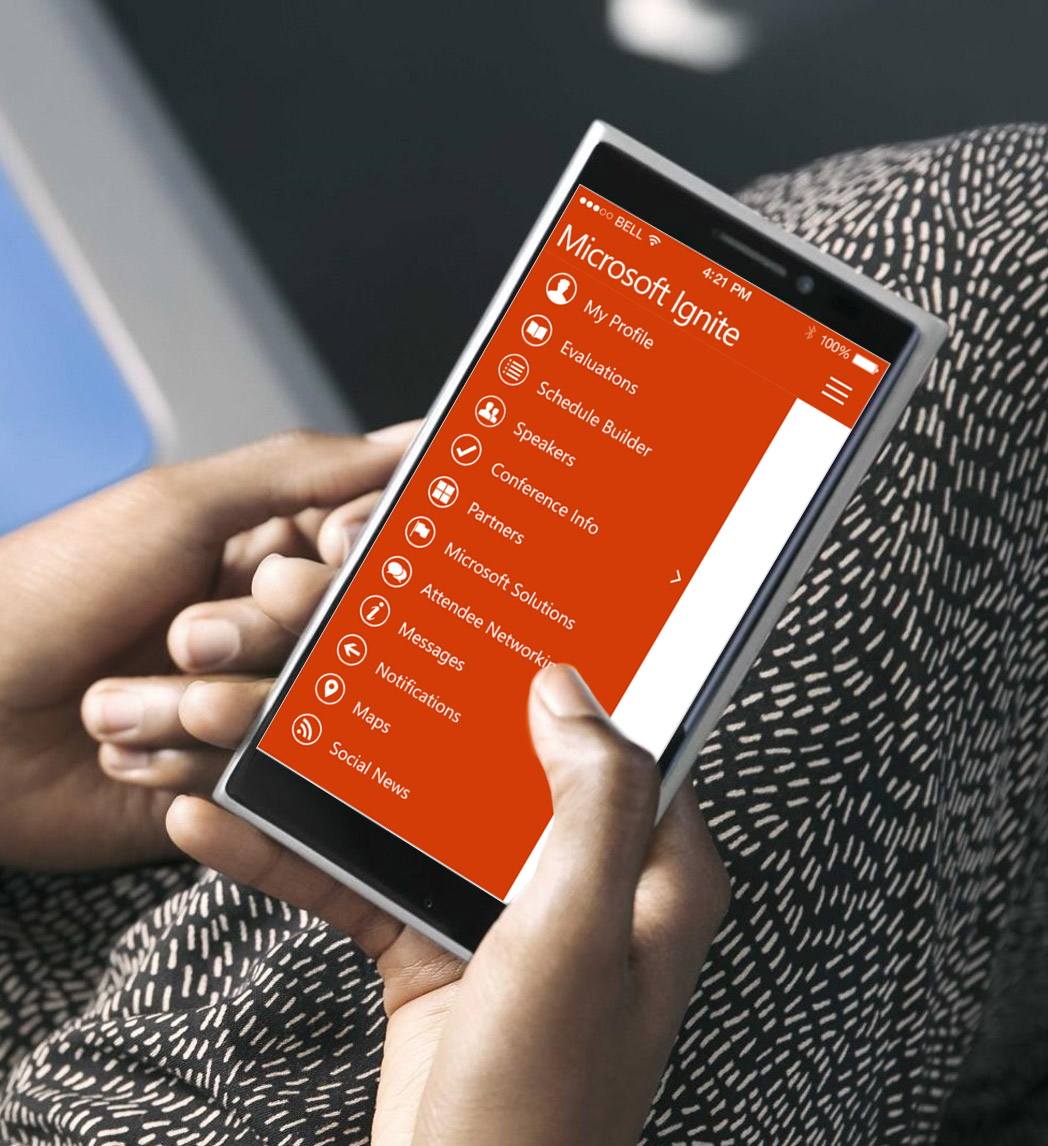 Please evaluate this session
Your feedback is important to us!
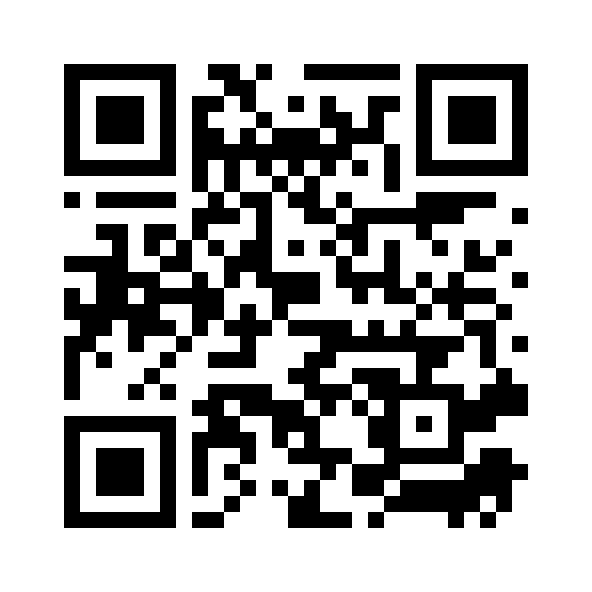 From your PC or Tablet visit MyIgnite at http://myignite.microsoft.com

From your phone download and use the Ignite Mobile App by scanning  the QR code above or visiting https://aka.ms/ignite.mobileapp